Database Management Systems (CS 564)
Fall 2017
Lecture 23
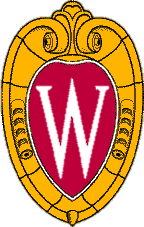 Stage 4 Review:B+tree Index
CS 564 (Fall'17)
2
Recap: B+tree
Height-balanced (dynamic) tree structure
Insert/delete at logF N cost
F = fan-out, N = #leaf pages
Each node contains d ≤ m ≤ 2d entries (except for root where 1 ≤ m ≤ 2d)
i.e. minimum 50% occupancy
d is called the order of the tree
Supports equality and range searches efficiently
Each node corresponds to a disk page
Index entries 
In all the non-leaf nodes 
(search key value, pid)
Think about page and record organization
Root node
Non-leaf nodes
Leaf nodes
Data entries 
Exist only in the leaf nodes
(search key value, rid) or (search key value, record)
Are sorted according to the search key
CS 564 (Fall'17)
3
B+tree Node/Page Formats
Index entry
Non-leaf Pages
Pointer to a page with SK values < K1
Pointer to a page with K1 ≤ SK values < K2
Pointer to a page with Km-1 ≤ SK values < Km
Pointer to a page with SK values ≥ Km
Data entry
Leaf 
Pages
Pointer to previous leaf page
Pointer to next 
leaf page
Record 1
Record 2
Record n
CS 564 (Fall'17)
4
Equality Search: Example
Find the record with search key value 38
index -> startScan(38, GTE, 39, LT)
index -> scanNext(rid)
bufMgr -> readPage(file, rid.page_number, curPage)
curPage -> getRecord(scanRid).data())
bufMgr -> unPinPage(file, rid.page_number, false)
CS 564 (Fall'17)
5
Range Search: Example
Find all records with search key values ≥ 15 and < 35
index -> startScan(15, GTE, 35, LT)
index -> scanNext(rid)
bufMgr -> readPage(file, rid.page_number, curPage)
curPage -> getRecord(scanRid).data())
bufMgr -> unPinPage(file, rid.page_number, false)
CS 564 (Fall'17)
6
Insertion: Example
Insert 8*
No
isLeaf?
Find entry
Yes
isLeaf?
Find entry in leaf
CS 564 (Fall'17)
7
Insertion: Example (Cont.)
Insert 8*
Split!
Allocate new node (i.e. page)
CS 564 (Fall'17)
8
Insertion: Example (Cont.)
Insert 8*
CS 564 (Fall'17)
9
Insertion: Example (Cont.)
Insert 8*
Split!
Copy up
Distribute the keys between old and new pages:
	Split into half, find where the new key lands
Update the forward pointers of old and new pages
CS 564 (Fall'17)
10
Insertion: Example (Cont.)
Insert 8*
Allocate new page , populate it and update root reference
Push up
CS 564 (Fall'17)
11
Insertion: Example (Cont.)
Insert 8*
CS 564 (Fall'17)
12
Sort Merge Join (SMJ): Basic Procedure
Courtesy of Chris Re
Note that if R, S are already sorted on A, SMJ will be awesome!
CS 564 (Fall'17)
13
Main Memory
For simplicity: Let each page be one tuple, and let the first value be A
Buffer
We show the file HEAD, which is the next value to be read!
Disk
Courtesy of Chris Re
(3,j)
(5,b)
(0,a)
R
S
(0,j)
(7,f)
(3,g)
CS 564 (Fall'17)
14
Main Memory
1. Sort the relations R, S on the join key (first value)
Buffer
Disk
Courtesy of Chris Re
(3,j)
(5,b)
(5,b)
(3,j)
(0,a)
(0,a)
R
S
(7,f)
(0,j)
(3,g)
(7,f)
(0,j)
(3,g)
CS 564 (Fall'17)
15
Main Memory
2. Scan and “merge” on join key!
Buffer
Disk
Courtesy of Chris Re
(0,a)
(5,b)
(3,j)
(0,a)
R
S
(0,j)
(7,f)
(3,g)
(0,j)
Output
CS 564 (Fall'17)
16
Main Memory
2. Scan and “merge” on join key!
Buffer
Disk
Courtesy of Chris Re
(5,b)
(3,j)
(0,a)
R
S
(0,j)
(7,f)
(3,g)
(0,a,j)
(0,j)
(0,a)
Output
CS 564 (Fall'17)
17
Main Memory
2. Scan and “merge” on join key!
Buffer
Disk
Courtesy of Chris Re
(5,b)
(3,j)
(0,a)
(5,b)
R
(3,j)
S
(0,j)
(7,f)
(3,g)
(3,g)
(7,f)
(3,j,g)
Output
(0,a,j)
CS 564 (Fall'17)
18
Main Memory
2. Done!
Buffer
Disk
Courtesy of Chris Re
5,b
3,j
(0,a)
(5,b)
R
(3,j)
S
(0,j)
7,f
3,g
(3,g)
(7,f)
Output
(0,a,j)
(3,j,g)
CS 564 (Fall'17)
19
Multiple tuples with Same Join Key: “Backup”
Main Memory
1. Start with sorted relations, and begin scan / merge…
Buffer
Disk
Courtesy of Chris Re
(0,a)
5,b
3,j
(0,a)
(0,b)
R
(0,j)
S
(0,j)
(0,j)
7,f
3,g
(0,g)
(7,f)
Output
CS 564 (Fall'17)
20
Multiple tuples with Same Join Key: “Backup”
Main Memory
1. Start with sorted relations, and begin scan / merge…
Buffer
Disk
Courtesy of Chris Re
5,b
3,j
(0,a)
(0,b)
R
(0,j)
S
(0,j)
7,f
3,g
(0,g)
(7,f)
(0,a)
(0,j)
(0,a,j)
Output
CS 564 (Fall'17)
21
Multiple tuples with Same Join Key: “Backup”
Main Memory
1. Start with sorted relations, and begin scan / merge…
Buffer
Disk
Courtesy of Chris Re
5,b
(0,j)
(0,a)
(0,b)
(0,j)
R
S
(0,j)
7,f
(0,g)
(0,g)
(7,f)
(0,a)
(0,a,g)
Output
(0,a,j)
CS 564 (Fall'17)
22
Multiple tuples with Same Join Key: “Backup”
Main Memory
1. Start with sorted relations, and begin scan / merge…
Buffer
Disk
Courtesy of Chris Re
5,b
0,j
(0,a)
(0,b)
(0,j)
R
S
(0,j)
7,f
0,g
(0,j)
(0,g)
(7,f)
(0,j)
Output
(0,a,j)
(0,a,g)
Have to “backup” in the scan of S and read tuple we’ve already read!
CS 564 (Fall'17)
23
Backup
At best, no backup  scan takes NR+NS reads
e.g. if no duplicate values in join attribute
At worst, e.g. full backup each time  scan could take NR*NS reads!
e.g. if all duplicate values in join attribute, i.e. all tuples in R and S have the same value for the join attribute
Roughly: For each page of R, we’ll have to back up and read each page of S…
Often not that bad however
Courtesy of Chris Re
CS 564 (Fall'17)
24